SPS RF upgrade for ultimate LHC intensity
E. Shaposhnikova
     SPSU meeting, 21.01.2010
Acknowledgements: T. Bohl, E. Ciapala,     T. Linnecar, E. Montesinos
1/22/2010
1
200 MHz  RF system in the SPS
4 cavities: 
2 of 5 sections
2 of 4 sections
 1 section  has 11 cells
Power/cavity (Eric M.):
700 kW for full ring
1.4 MW for half ring
	(not tested yet)
limited by couplers and 
     feeder lines
Total voltage: 8.0 MV
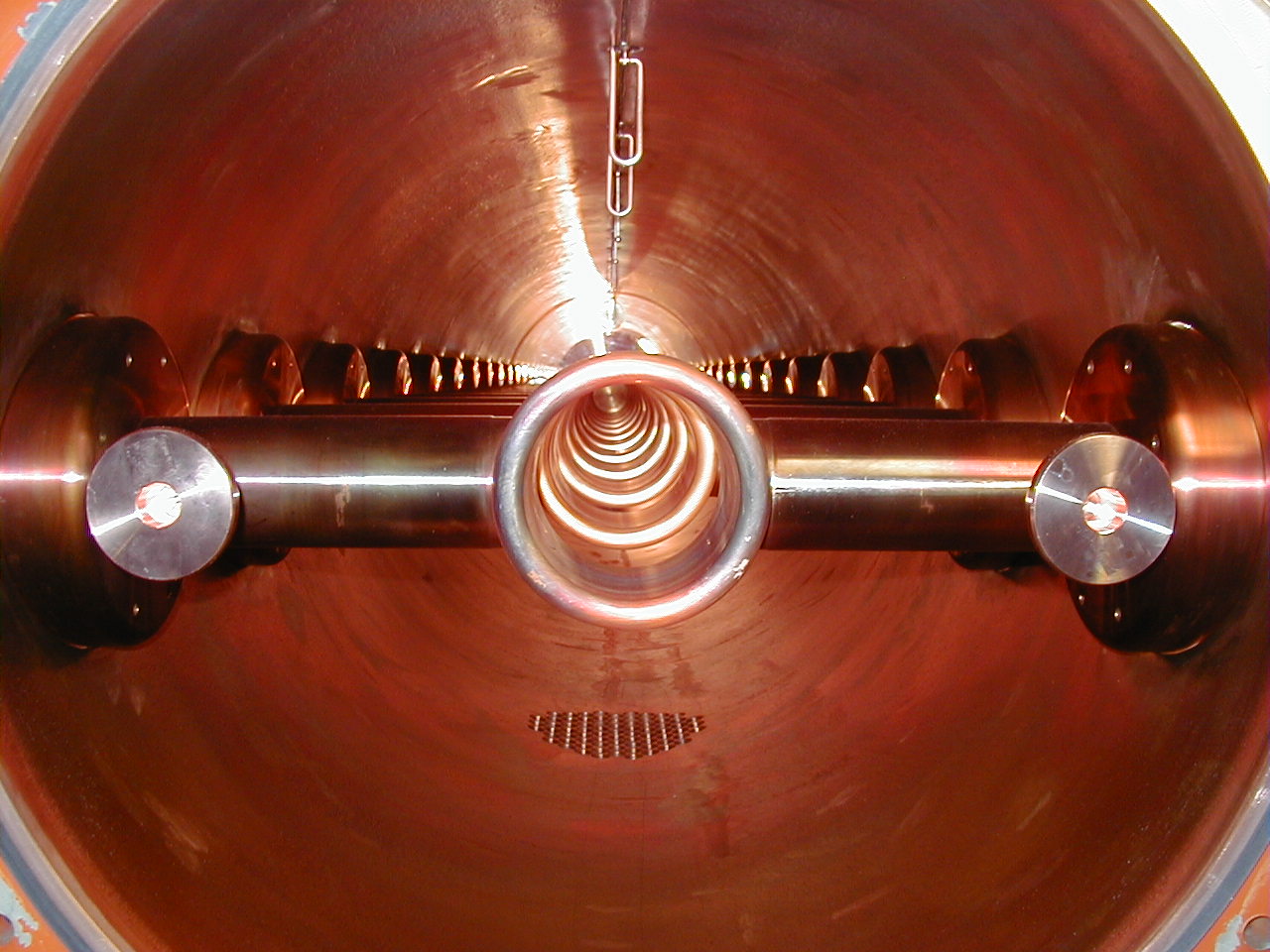 1/22/2010
2
200 MHz  RF system in the SPS
Power in one 200 MHz TW cavity
Power/cavity during LHC cycle
for different beam intensities
Ref. G. Dome, 1976
1/22/2010
3
Nominal LHC cycle in the SPS
200 MHz voltage program
Beam stability (Rsh [Mohm]) through the cycle in single and double RF
+ 800 MHz
200 MHz
Voltage for acceleration of the nominal  LHC beam is well below limit except FT
 Flat top – transfer to 400 MHz LHC RF
1/22/2010
4
Motivation for SPS RF upgrade
Present power limitation is still OK for acceleration of the ultimate LHC beam intensities assuming present voltage programme.
However (and this most probably will be the case) if larger longitudinal emittances are required for beam stability in the SPS or at injection to LHC the most critical area will be beam transfer to the LHC (one can  slow down the acceleration in the SPS) since the voltage needed on the flat top could be above the voltage limit of 8 MV.
Two solutions are possible:
to install the 200 MHz RF system in the LHC
to rearrange the existing 200 MHz TW RF system in the SPS to obtain more voltage and reduce beam loading
1/22/2010
5
Motivation for SPS RF upgrade
Present status:
1.7 ns long bunches, long. emittance ε1 = 0.6 eVs 
For stability at ultimate intensity 
ε2 = (Nult/Nnom)1/2   
Since bunch length  ~  (ε/V1/2)1/2 
to have the same bunch length at SPS extraction
for ultimate beam as now one needs voltage:
V2/V1  =  Nult/Nnom   =1.48,  V2=1.48 V1 = 10.3 MV
1/22/2010
6
200 MHz RF system for higher intensities – where?
in LHC
in SPS
8 bare cavities exist plus tuners and HOM damping loops from the SW 200 MHz ; we have already a low power coupler
two identical systems (4 cavities / beam)   → cost, maintenance
reduce reliability 
no access during operation
partial solution: beam still needs to be transferred to the 400 MHz RF system
increase LHC impedance
significantly (factor 4) reduce beam stability unless used with the 400 MHz RF system as a Landau cavity
need new low-level beam control
rearrange existing 4 cavities into  5 or 6 cavities of shorter length with 1 or 2 extra power plants to
reduce beam loading per cavity
increase available voltage  
     (good for transfer to LHC) 
reduce beam coupling impedance
accessible on the surface
necessary first step for further intensity increase in the SPS (with PS2 as injector)
1/22/2010
7
200 MHz RF system for higher intensities – when and how much?
in LHC
in SPS
If work starts after it is proved to be needed -> RF system will be ready in 4-6 years - too late?
if work on prototype starts in 2010, results  in 2-3 years -> series ready in 2014-2016 
Cost: 8 (450 kW) power plants plus infrastructure
Work can start now – it will be useful in any case 
Upgrade is completed in 3-4 years:
more reliable operation for high intensity beams in the SPS (both LHC and CNGS)
not required before 2016
     (linac4 – 2014/2015)
Cost: 1 or two power plants
    (1 MW) plus feeder lines
1/22/2010
8
Voltage for given maximum power/cavity as a function of beam intensity
Two 5-section cavities become less efficient at ultimate LHC current for power limit of 1.4 MW/cavity and “useless” for 1 MW/cavity (pulsed mode, not tested)
  More voltage can be obtained by rearranging existing  4 cavities with 18 sections into 5 (3x4+2x3 = 18) or 6 (2x4+2x3+2x2) cavities
  Total power increased correspondingly by 25% or 50% (5 or 6 cavities)
1/22/2010
9
Voltage available  on FT now as a function of beam current or power limit
1/22/2010
10
Gain in 200 MHz voltage at 450 GeV/cdue to possible RF system modification
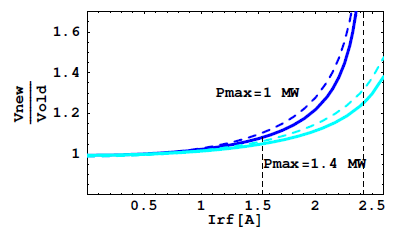 LHC beam: 288 bunches at 25 ns

1.5 A - RF current for nominal LHC (+10%)

2.4 A – RF current for ultimate LHC (+10%)
- - - - - -    2x4 & 2x3 & 2x2 
                 3x4 & 2x3
1/22/2010
11
FT/CNGS acceleration cycle (1/2)
Voltage and bucket area
Power/cavity
limit
7x1013
limit
4.8x1013
High voltage is required for fast acceleration (3 s!) and due to emittance blow-up during transition crossing
1/22/2010
12
FT/CNGS acceleration cycle (2/2)
Limitation for voltage required for (max) acceleration with Pmax=0.7 MW
4200 bunches spaced by 5 ns

0.73 A - RF current for N = 4.8 1013 (nominal CNGS)
Presently 7.5 MV used after transition crossing 
  Reduction of longitudinal emittance blow-up during transition crossing is   expected from improved beam control (beam loading) → more gain in current for lower fixed voltage or in voltage for given  (higher) current
1/22/2010
13
Fast LHC cycle
Used in operation for pilot beam in 2009
17% reduction in LHC filling time for nominal beam
Limited by voltage during acceleration for large (> 0.6eVs)  emittances
→   Similar gain as for CNGS/FT cycle
1/22/2010
14
Impedance reduction
Total impedance of the 200 MHz TW RF system
 Z= R/8 ∑Ln2   =RL2/8 ∑ (n-1/11)2
    R=27.1 kOhm/m2,  
      n - number of sections/cavity (2,3,4 or 5), ∑ n =18
      Ln=L (n-1/11), L=11x0.374 m,  RL2/8=57.3 kOhm
		     
            2x5 & 2x4:                Z = 4.52  MOhm -  now
  (1)     2x3 & 3x4:                Z = 3.6    MOhm – 20% less     
  (2)     2x2 & 2x3 & 2x4:     Z = 3.14  MOhm  – 30% less than now 
      (2) is also the best option for beam control (feedback) with large     bandwidth amplifier
1/22/2010
15
Possible solutions in the SPS
Present SPS power systems (32 Philips and 8 Siemens tubes/line) have at least ~10 years more lifetime, we have an important storage 
Large (800 kW) Diacrode power amplifiers could be available in 2-3 years (full test stand area)
``Small” (150 kW) Tetrode  existed for TV transmission → 8  tubes per transmitter 
Space: 1 or 2 cavities in Point 5 in addition to 4 shorter cavities in P3 (now)
2 power plants (2 feeder lines) per cavity for PS2 intensities (1 power plant and feeder line now and for ultimate LHC intensity)
1/22/2010
16
Conclusions
Transfer of the ultimate LHC beam from the SPS 200 MHz RF system to the LHC  400 MHz RF system will be improved by higher voltage at SPS extraction.
This solution has certain advantages over the installation of the capture system in the LHC.
The present 200 MHz TW RF system consists of 5- and 4-section cavities.        5-section cavities become less efficient at ultimate LHC current.
Modification of cavities will allow more voltage for given current or more beam current for fixed voltage. Gain depends on real peak power limitation (to be tested in pulsed mode).
The advantages of the option with 6 cavities as compared to 5 cavities seem to be not sufficient to justify twice higher cost of power needed.
1/22/2010
17